Theoretische toets: zintuiglijke waarneming
talgkliertje
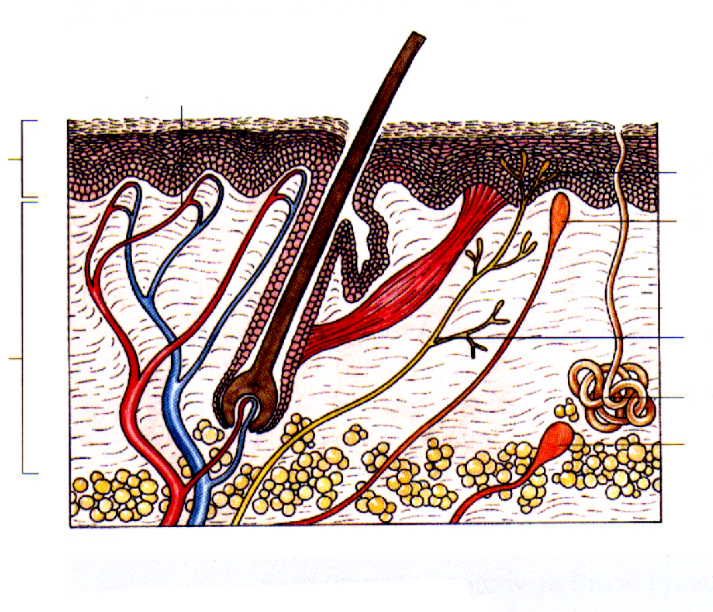 haarvat
opperhuid
pijnpunt
tastknopje
zenuw
lederhuid
zweetklier
drukzintuig
vet
spiertje
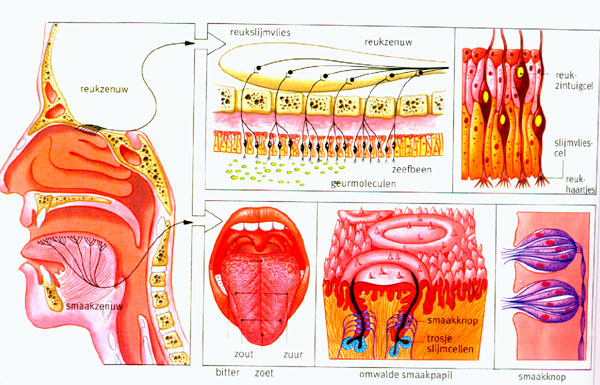 Horen
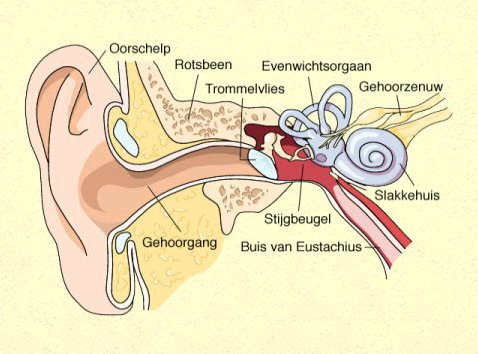 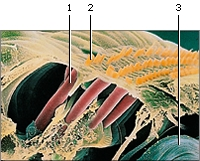 Haarcellen in slakkenhuis
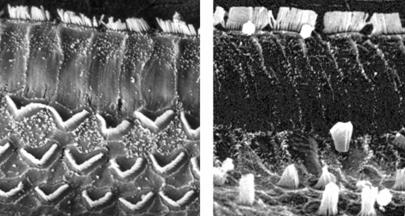 Rechts: aantasting van de haarcellen; gehoorverlies
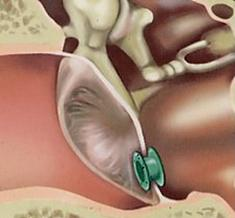 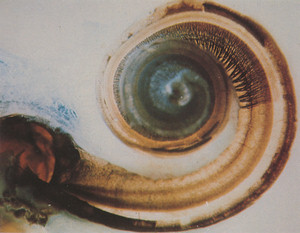 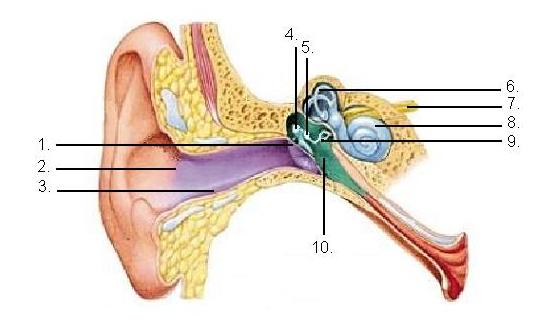 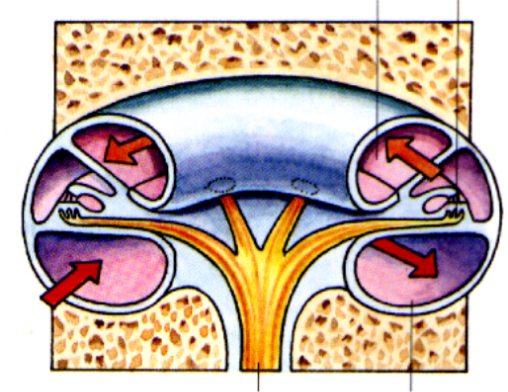 Doorsnede slakkenhuis
Geluid = trilling van luchtmoleculen
De luchtmoleculen geven de trilling door aan het trommelvlies  hamer  aambeeld  stijgbeugel vloeistof in slakkenhuis komt in beweging.
In het slakkenhuis gaan door de stroming zintuigcellen wuiven en geven dan impulsen af.
Zien
Plaatje 2
Plaatje 1
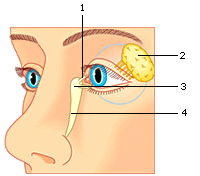 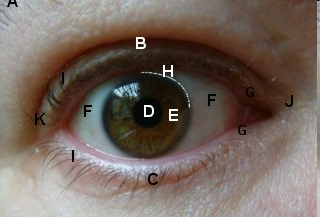 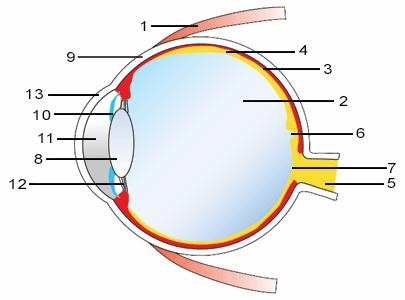 Plaatje 3
film
Netvlies
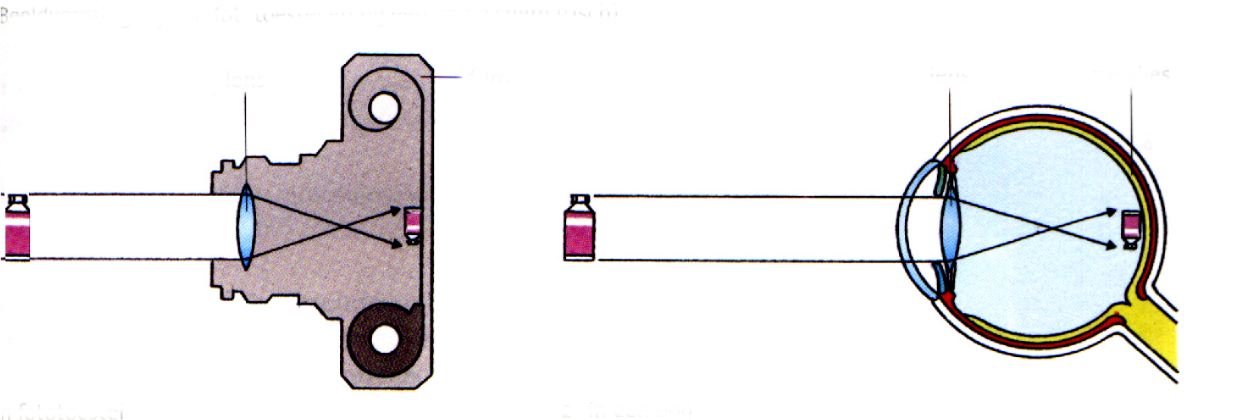 lens
lens
Het oog werkt als een fototoestelde lens zorgt dat het beeld omgedraaid en kleiner op het netvlies valt
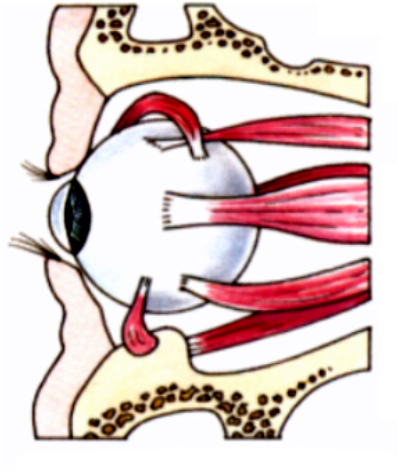 Oogspieren kunnen het oog alle kanten op laten bewegen
Straalvormig lichaam
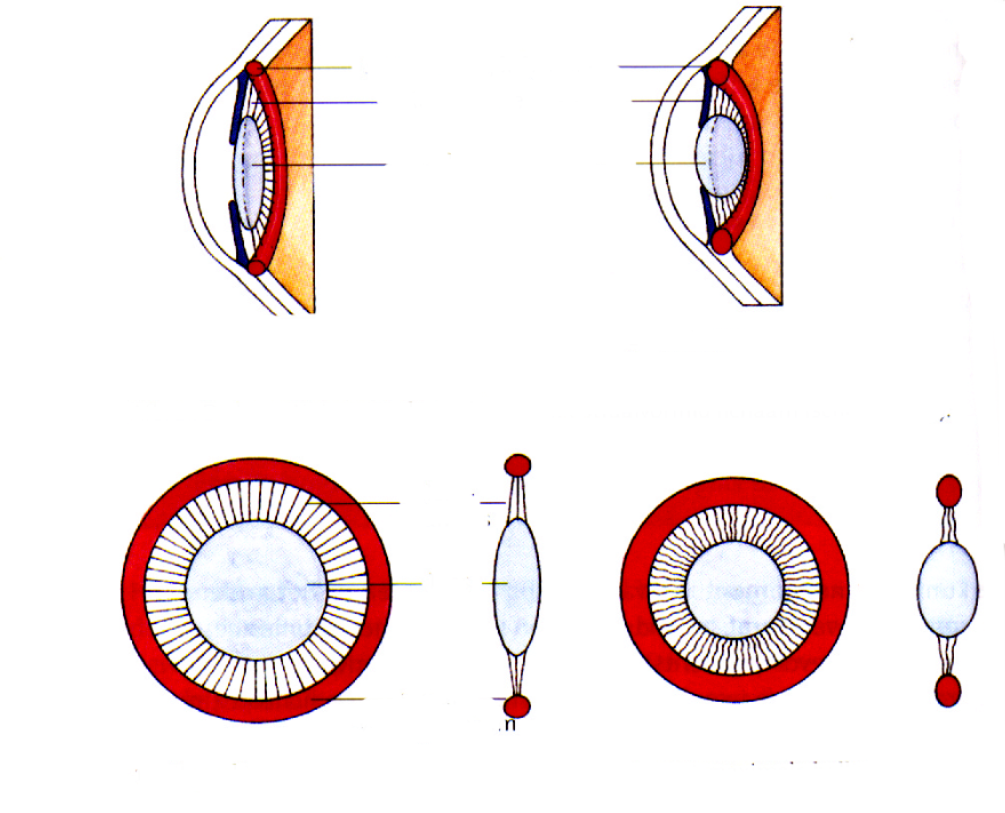 lensbandjes
lens
Straalvormig lichaam is gespannen – lens neemt eigen bolle vorm aan – dichtbij kijken
Straalvormig lichaam is ontspannen – lens  wordt platgetrokken – veraf kijken
Bij het veraf kijken is het straalvormig lichaam ontspannen
(kost geen inspanning)– lens is plat
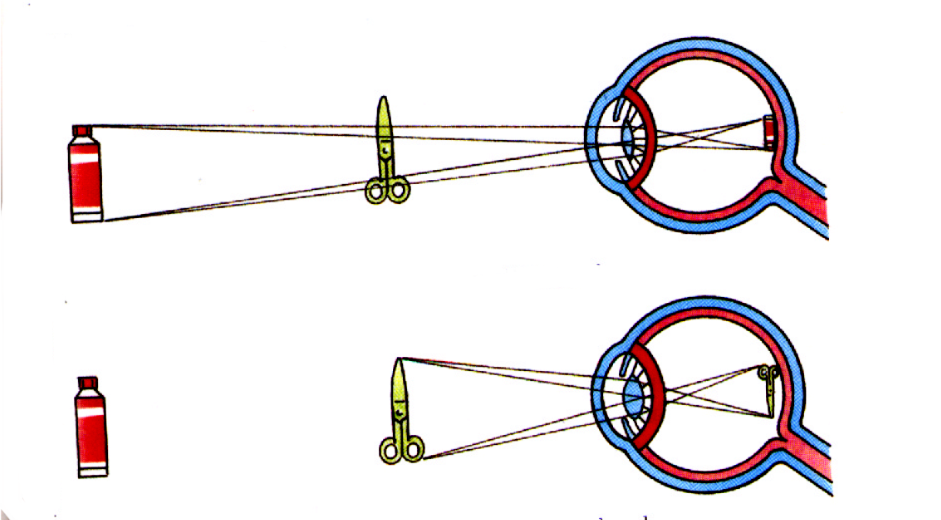 Bij dichtbij kijken is het straalvormig lichaam gespannen (vermoeiend) –lens is bol
Accomoderen is het veranderen van vorm van de lens.
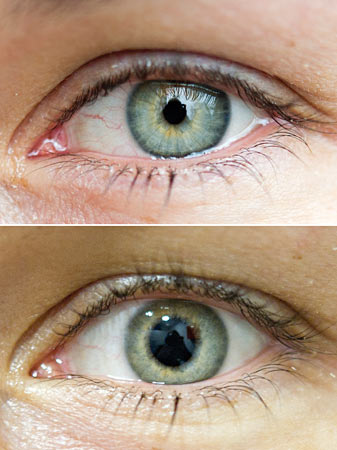 Veel licht
De iris is groot
De pupil is klein
De kringspieren zijn samengetrokken
De straalsgewijs lopende spieren zijn ontspannen
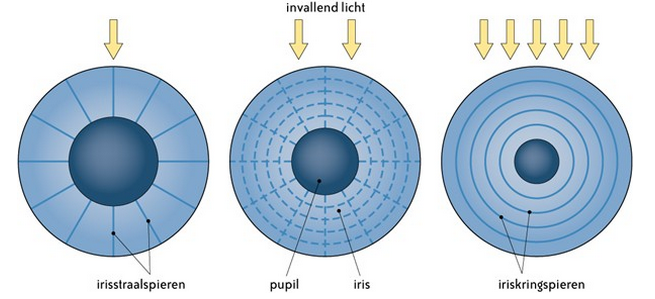 Weinig licht
De iris is klein
De pupil is groot
De kringspieren zijn ontspannen
De straalsgewijs lopende spieren zijn samengetrokken
Houd goed uit elkaar:
Veraf/dichtbij kijken – accommoderen – straalvormig lichaam – lens








Veel/weinig licht – pupilreflex – kringspieren en straalsgewijs lopende spieren – iris/pupil
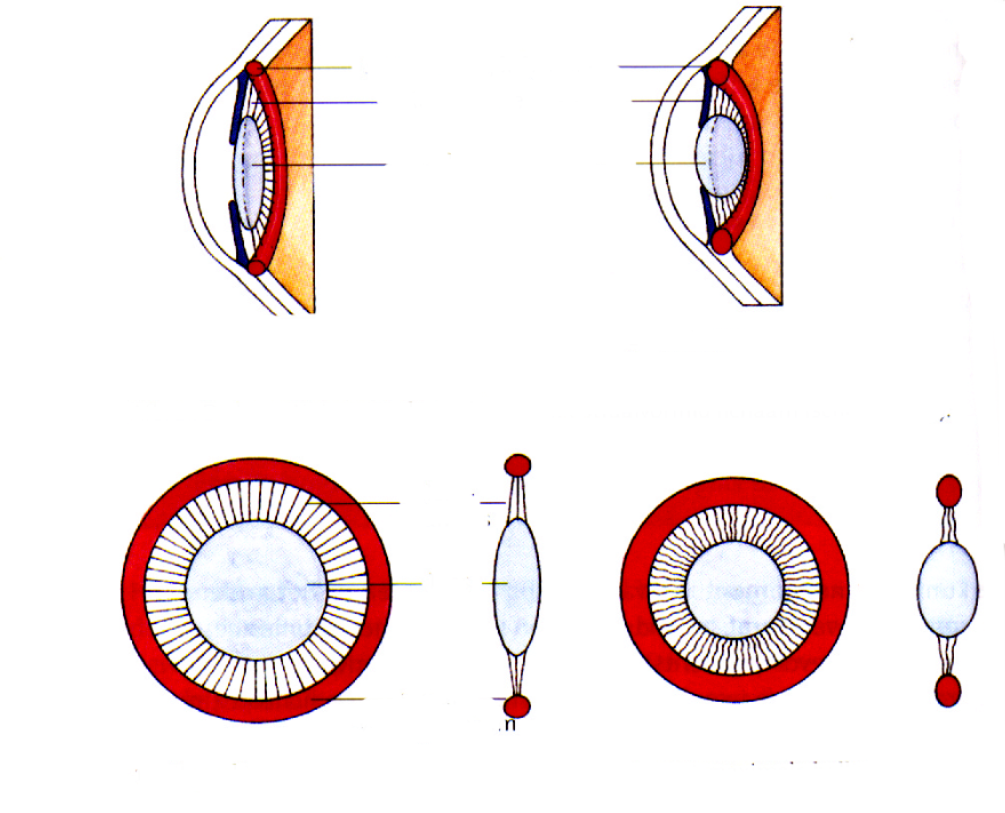 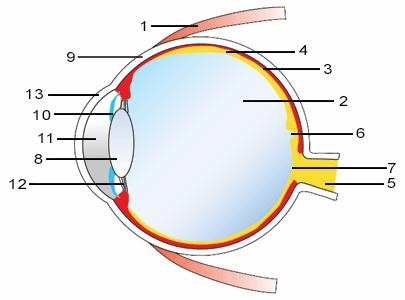 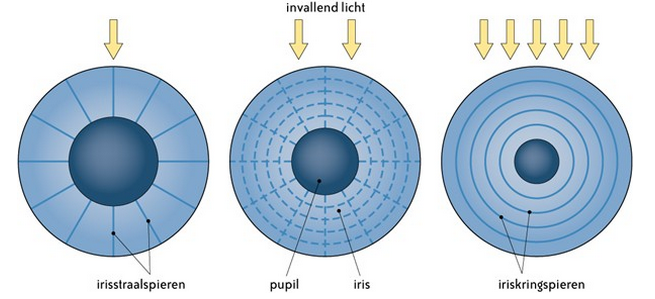 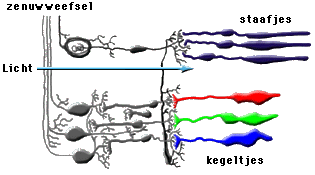